Installation , uninstallation Climsoft and Link Climsoft with Microsoft Access
By Emmanuel Qurino
Outline
Introduction 
Install Climsoft 
Link Climsoft with Microsoft Access 
Uninstall Climsoft
Introduction
Definition of " CDMS " : ( Climate Data Management System )
 Tool to acquire, store, monitor, preserve, control and manage data; Allows data access and offers various products.
Definition of " CDMS installation " :
 hardware and software in place, CDMS system running;
Install Climsoft
Know the size of the computer because the Climsoft need  size two Gb.
   Open Cimsoft 2014, double click on distribution floder.
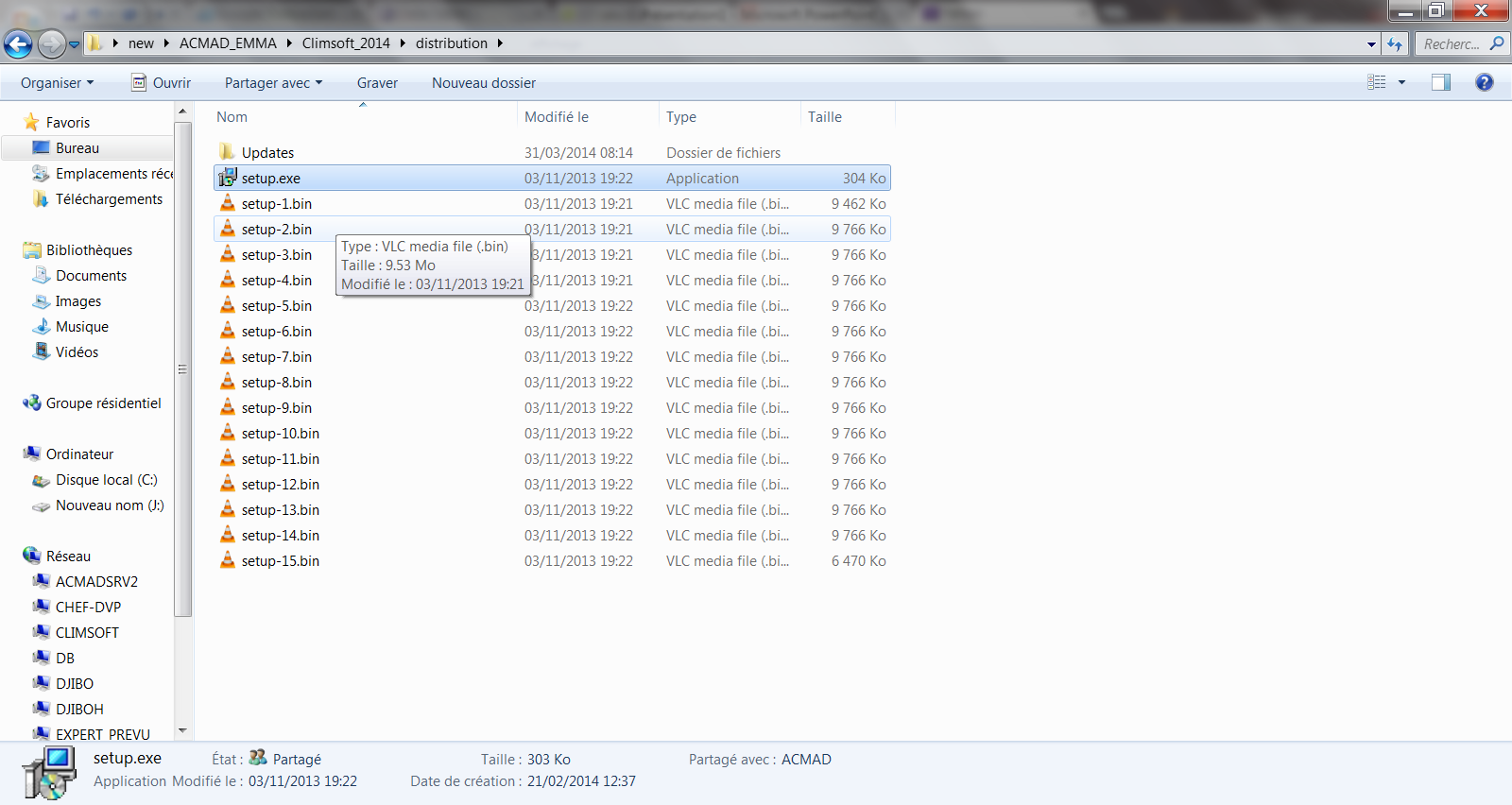 Sources of Climsoft setup
Double click to start installing
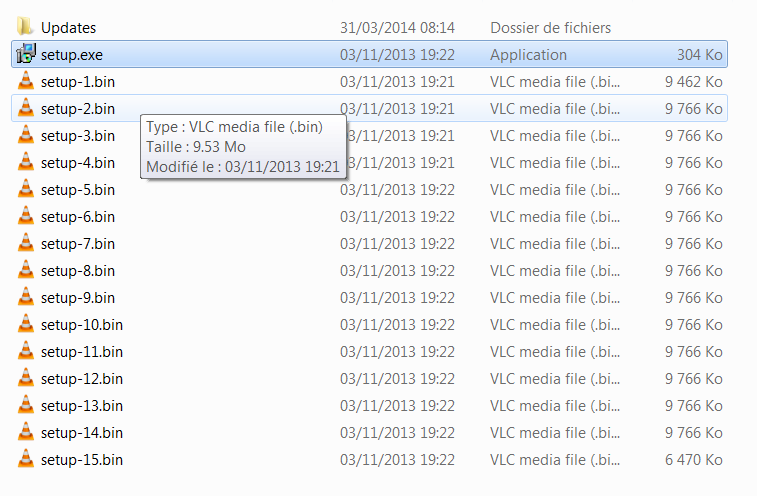 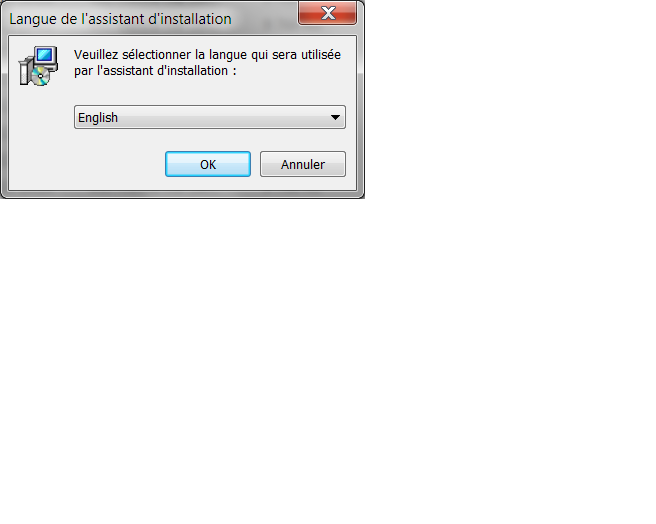 Change the language user need and click Ok
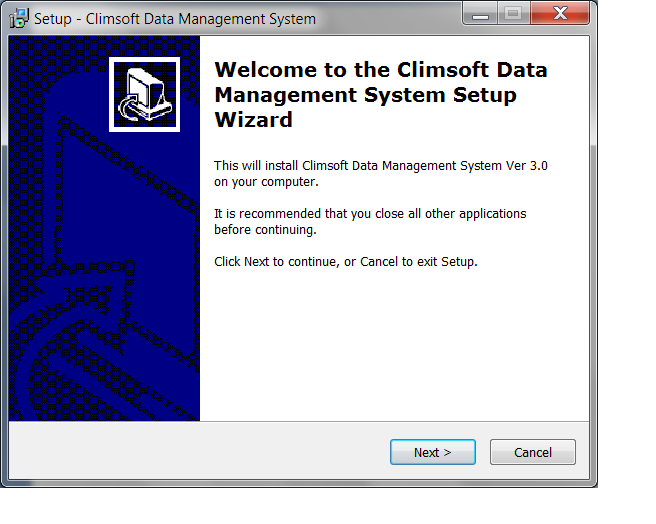 Click on
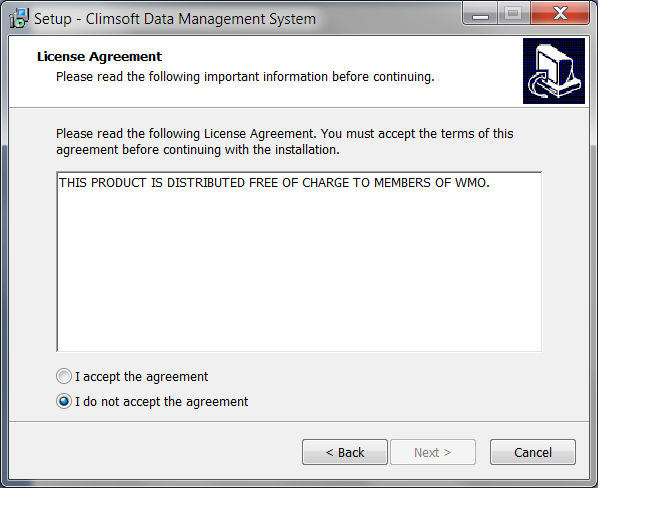 Select I accept the agreement
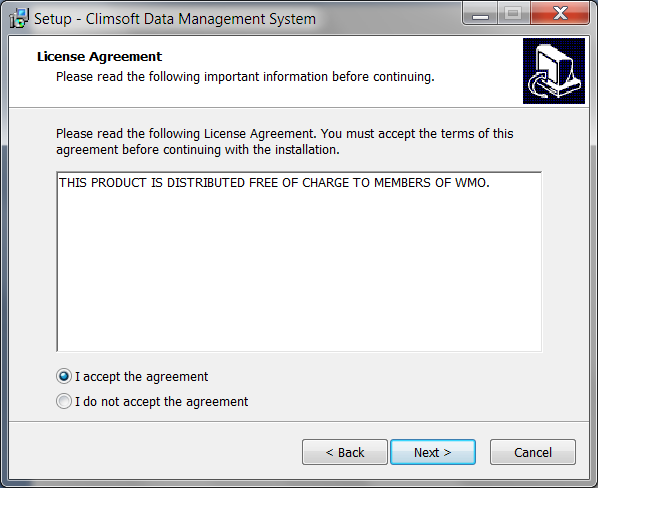 Click on
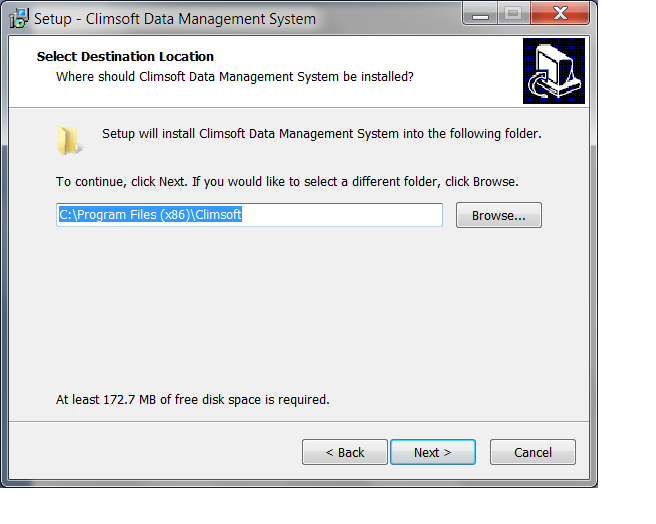 Click on
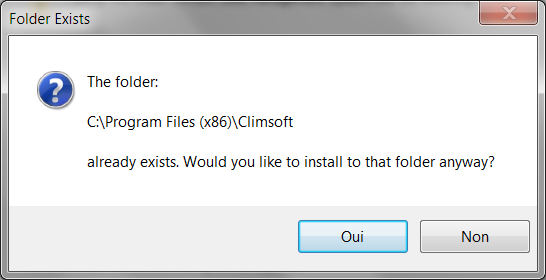 Click on
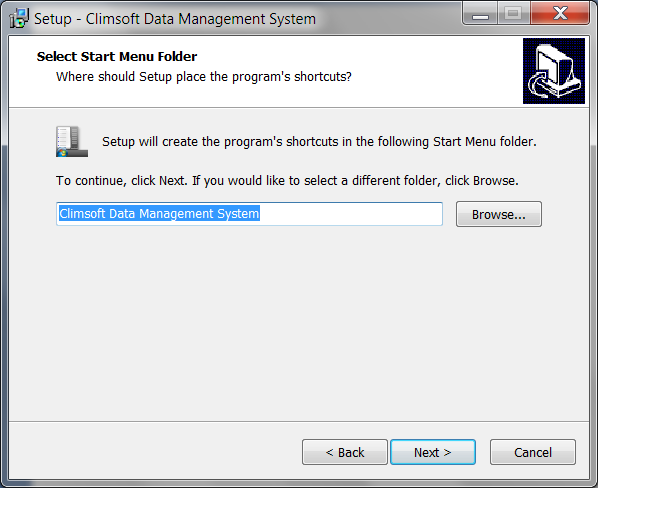 Click on
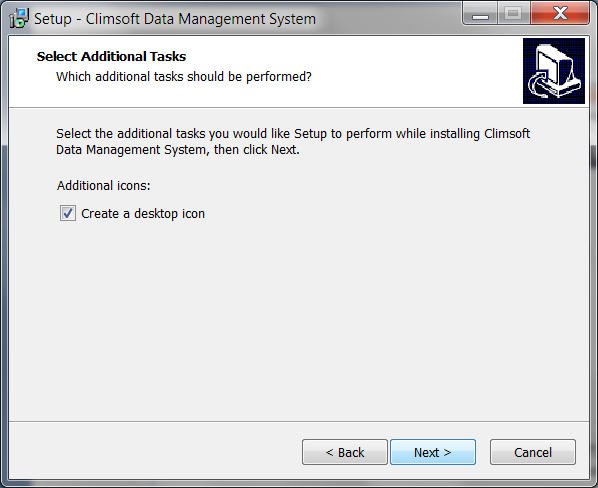 Click on
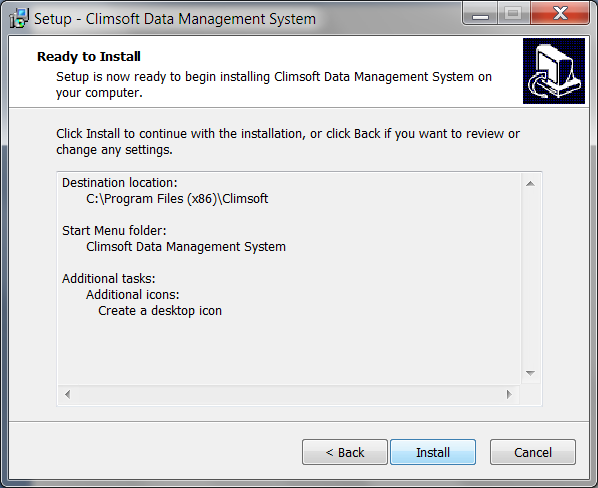 Click on
Now installing Climsoft
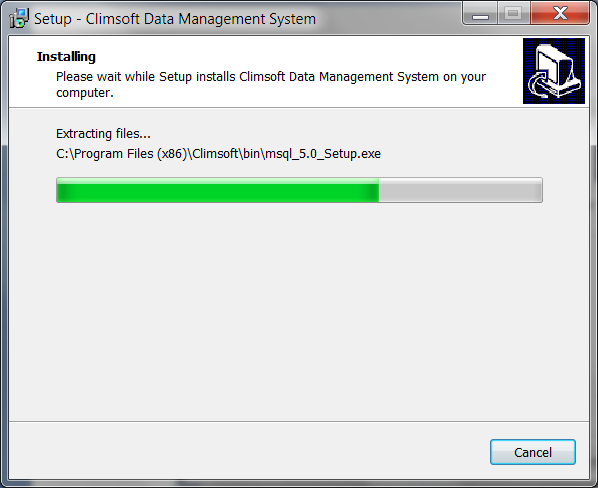 Click on
Click  on
Click on
Climsoft now successfully  install on your computer
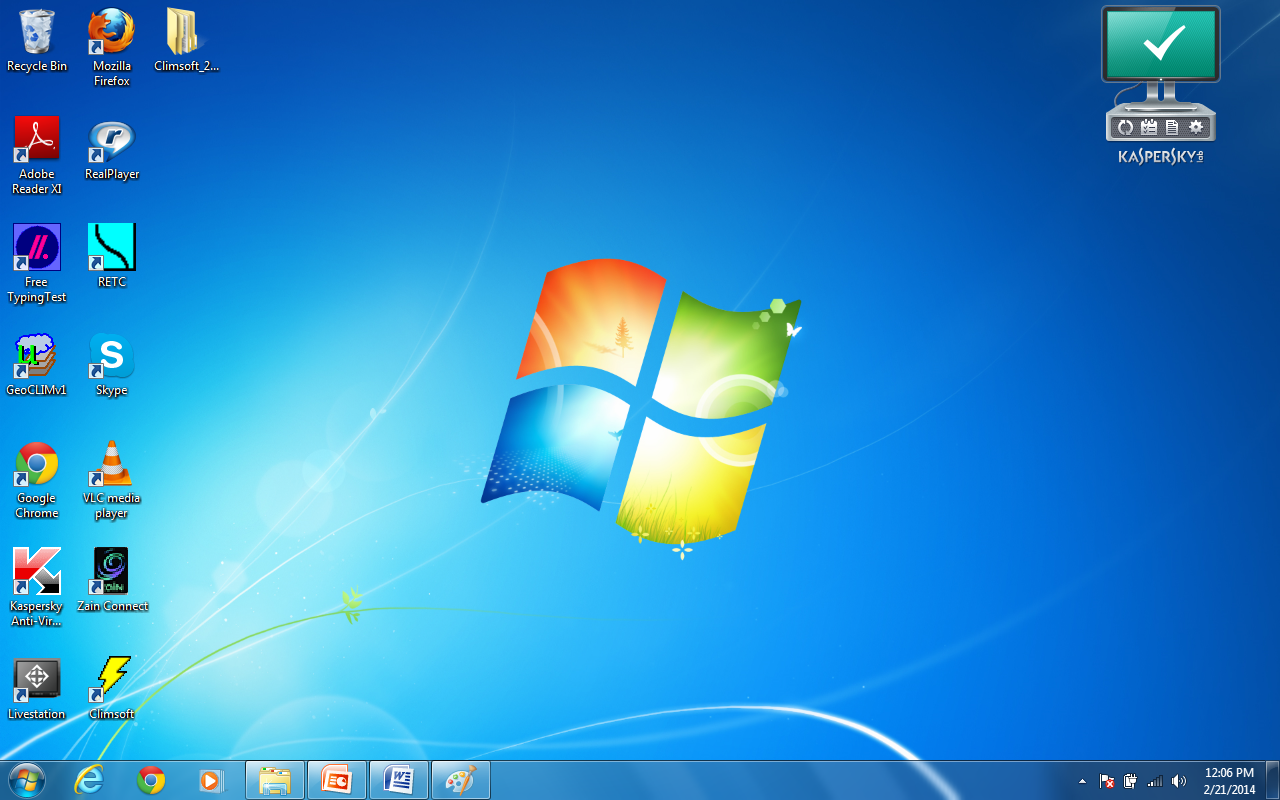 Climsoft software icon
How to link Climsoft with Microsoft Access
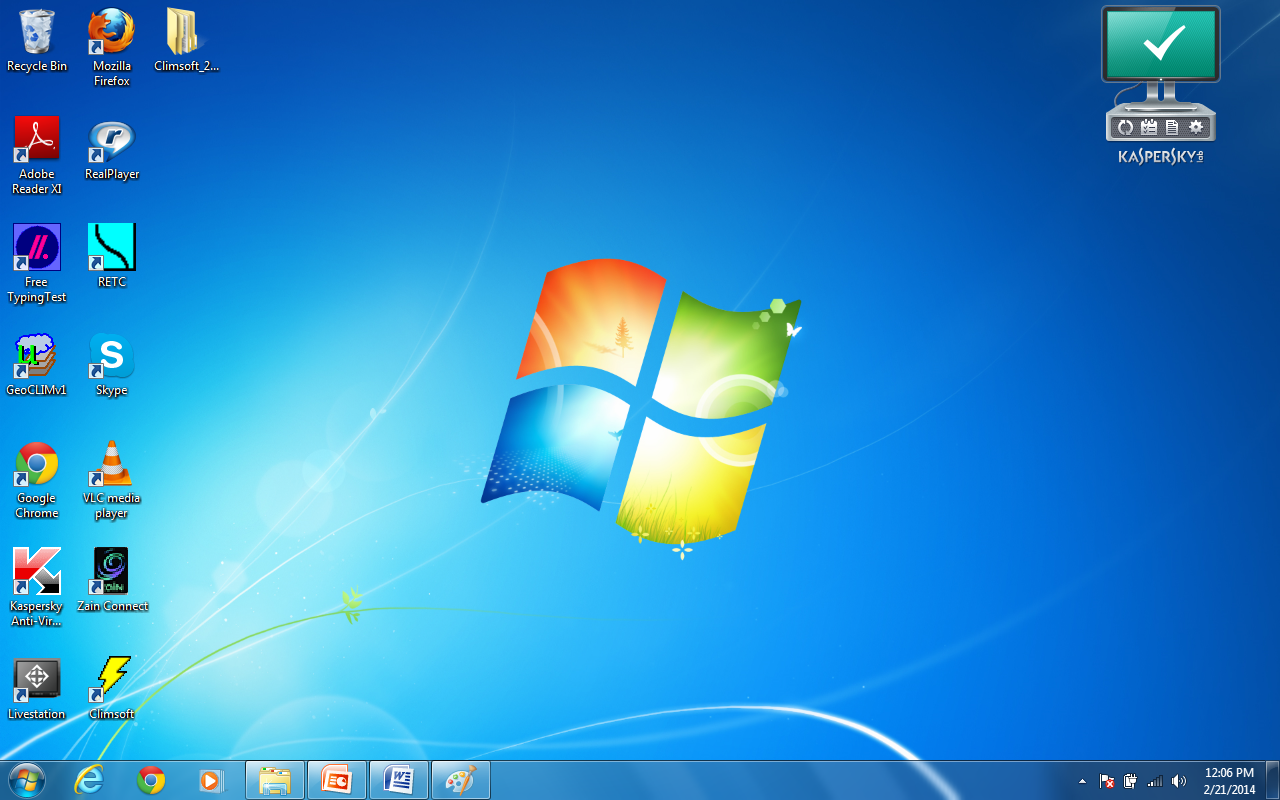 Double click  on climsoft icon
Click on
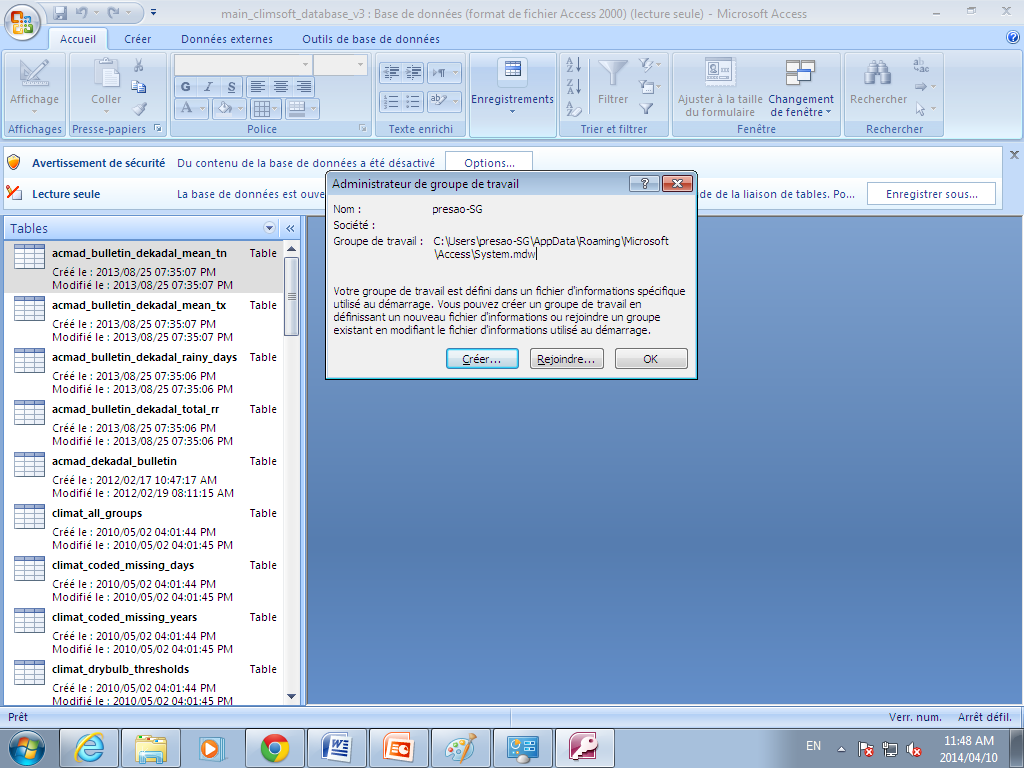 Click on
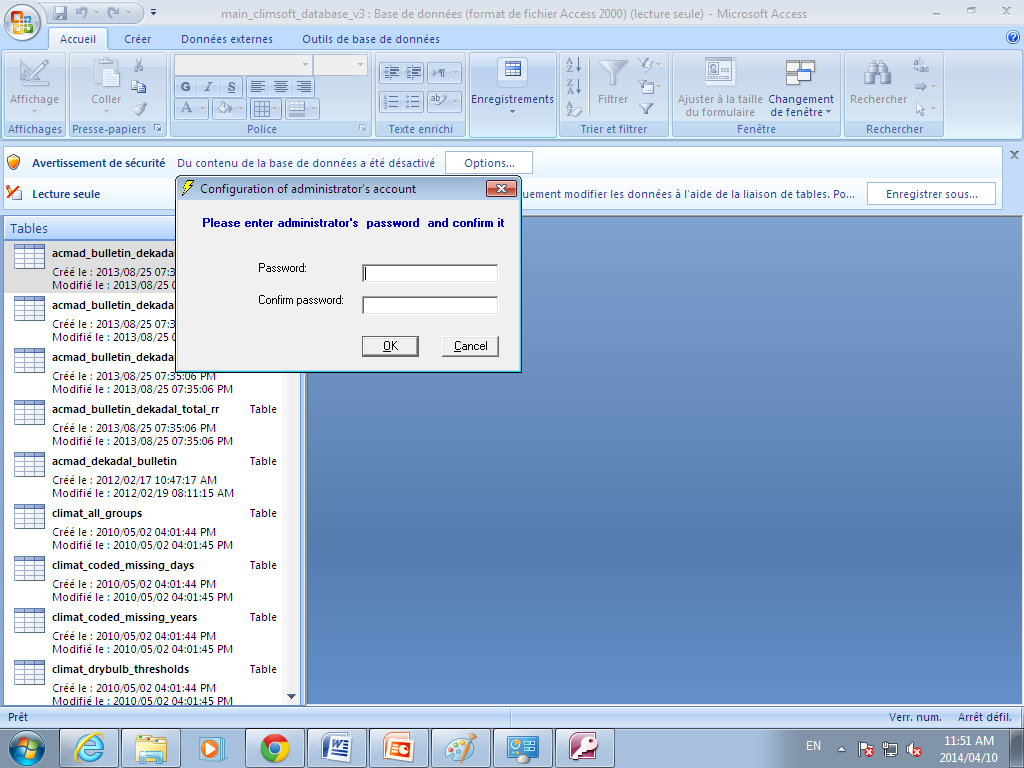 Write your own Climsoft password and 
Confirm  password then
Click OK
Write your own Climsoft password and Confirm  password thenClick OK
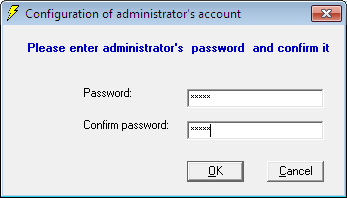 Repeat  password and click  on Oui
Now Climsoft successfully link to  Microsoft Access
UNINSTALL CLIMSOFT

    If Climsoft  was pervious install in your       computer, uninstall it and install new Climsoft.
The first step click Star menue
Double click on control pannel
Double click  on programmmes
Double Click on
Click on Oui, Climsoft now finished uninstalling and Climsoft icon disseppear on the screen.
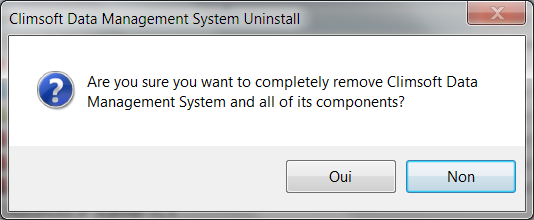 Click on
Befor you install the new Climsoft you must get rid of anything in relatation  to pervious  climsoft
Go to local disk (c)
To folder system32 Inside the local Dick c
To windows inside system 32
Here you can found the first folder we need to deleted
Now we can deleted according in the figure
The step of  second folder we need to deleted
To programme file
Delete this file called Climsoft inside the programme file
Delect this ( climsoft file)
Now we can deleted according in the figure
THANK YOU